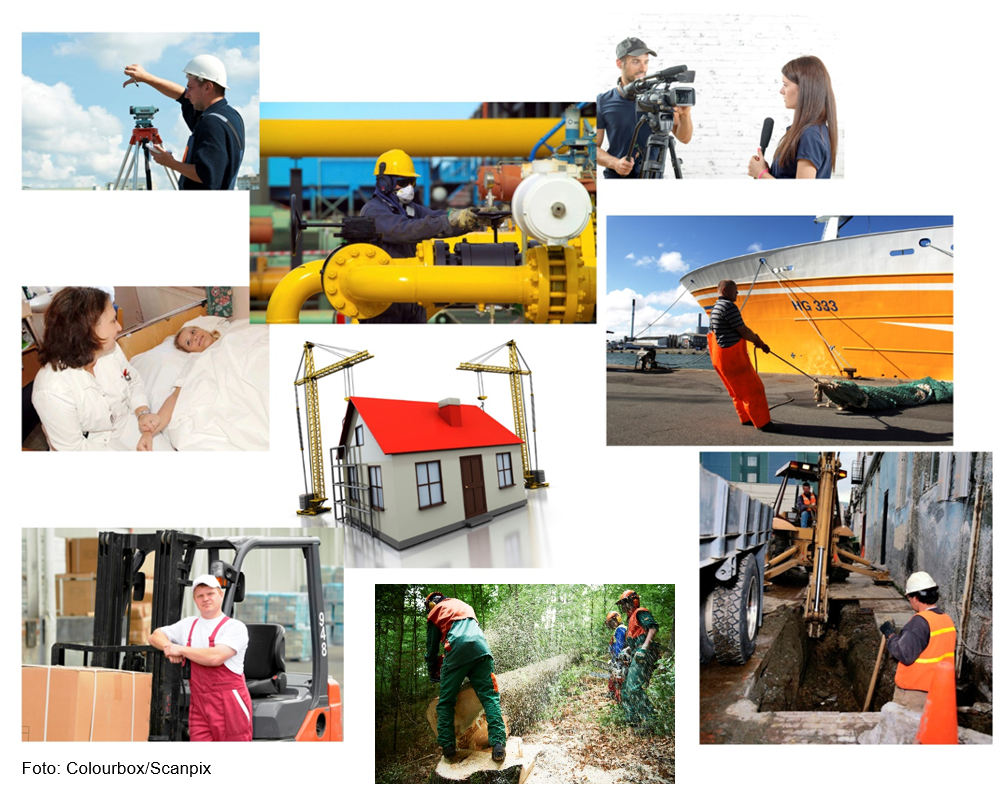 NAVs bedriftsundersøkelse 2022
Resultater Troms og Finnmark
NAVs bedriftsundersøkelse
Årlig undersøkelse som kartlegger etterspørselssiden av arbeidsmarkedet

11 000 offentlige og private virksomheter

792 bedrifter besvarte undersøkelsen i Troms og Finnmark
Hva får vi svar på gjennom bedriftsundersøkelsen?
Virksomhetens forventninger til sysselsettingsutvikling de neste 12 månedene

Andelen virksomheter som har hatt rekrutteringsproblemer

Den estimerte mangelen på arbeidskraft
Sysselsettingsforventninger
NAVs SYSSELSETTINGSBAROMETER (%)Hvor mange ansatte venter dere å ha om ett år?
[Speaker Notes: På spørsmål om kor mange ansatte venter dere å ha om ett år, svarte:]
NAVs sysselsettingsbarometer fordelt på fylker
[Speaker Notes: Nettoandel er lik Andel som forventer flere ansatte minus de som forventer færre ansatte = nettoandel 
nedre sjikt med 18 %, vest-viken og Rogaland ligger under med 16%. I fjor var nettoandelen i fylket 13% og høyeste for landet 19%]
NAVs sysselsettingsbarometer fordelt på næringer
Rekrutteringsproblemer
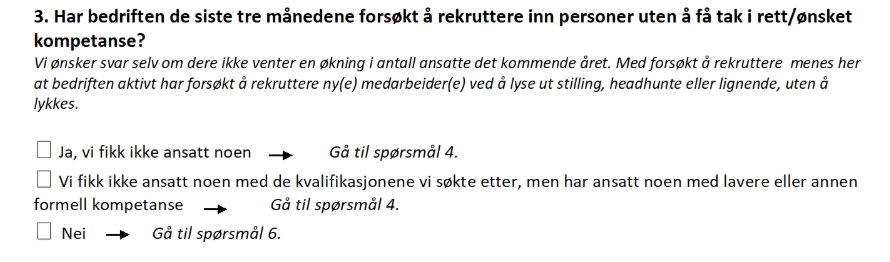 Størst rekrutteringsproblem i Troms og Finnmark og Oslo
[Speaker Notes: her inkluderes andelen som rapportere at de ikke fikk ansatt noen og de som ansatte noen med lavere eller ingen formell kompetanse. 31% bedriften i troms og finnmark rapporterte problemer med rekrutering de siste 3 månedene, Nordland e like bak med 30% av bedriftan som rapportere rekrutteringsproblemer.]
Oslo sliter mest med å finne noen å ansette 

Troms og Finnmark ansetter flest med lavere kompetanse
Helse- og sosialtjenester sliter mest med rekruttering
Estimert mangel på arbeidskraft
[Speaker Notes: De bedriften som svarer at de hadde hatt rekrutteringsproblemer ble spurt om å oppgi hvor mange stillinger og personer det gjaldt, og innenfor hvilke yrker.]
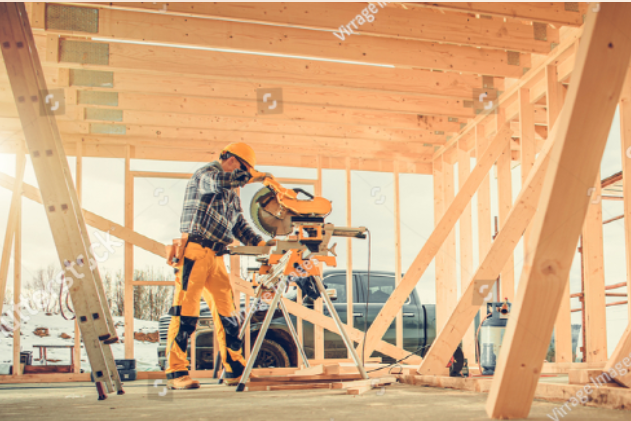 Bedriftene i Troms og Finnmark kunne ansatt
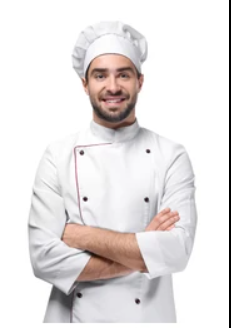 3992
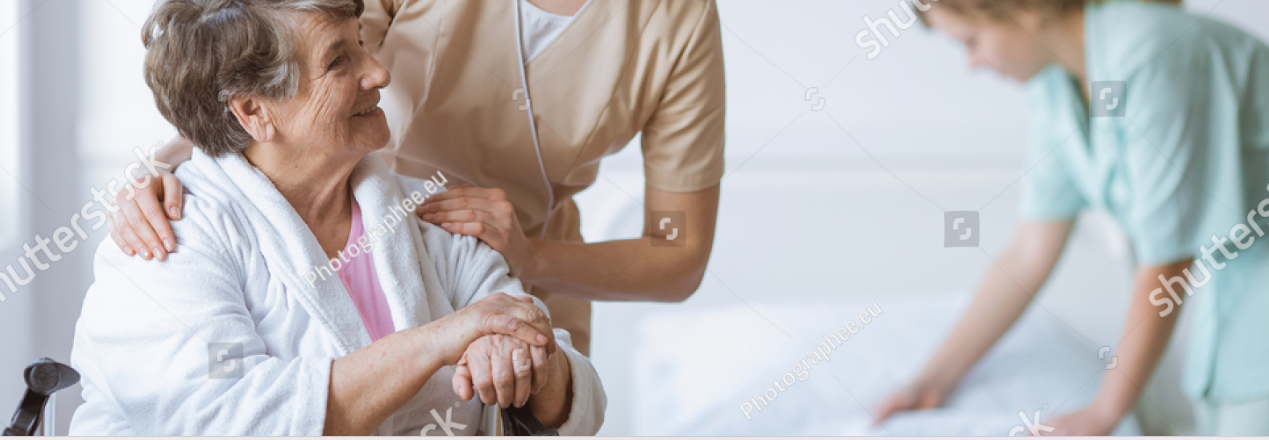 flere i 2022 om de fikk tak i personer med 
riktig kompetanse
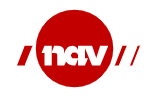 Kilde: NAVs bedriftsundersøkelser
[Speaker Notes: Svært stor mangel på arbeidskraft 1.kvartal gir en beregnet mangel på 3992 personer i 2022.

12 Troms og Finnmark 3992 (nedre: 3272 øvre:4716)  Standard avvik 387 
2021:  Estimert mangel 4269	(mye større konfidens intervall)
Estimert mangel	           95 % nedre	95 % øvre grense	Standard-avvik
12 Troms og Finnmark	4269	3020	6259	                              786]
Størst mangel på arbeidskraft innen helse- og sosial og bygge- og anleggsvirksomhet
Estimert mangel på arbeidskraft fordelt på næringer. Næringer med mangel 17 eller mer. Troms og Finnmark. 
Antall stillinger der bedriften ikke har fått ansatt noen eller bedriften har måttet ansette personer med lavere eller andre kvalifikasjoner enn det ble søkt etter
Kilde: 
NAVs bedriftsundersøkelse 2022
[Speaker Notes: Fordelt på næring er det størst mangel innen helse og sosial, bygg og anlegg]
Tre av de fem mest etterspurte enkeltyrkene er innen helse
Estimert mangel på arbeidskraft fordelt på yrker. Yrker med mangel 50 eller mer. Troms og Finnmark. 
Antall stillinger der bedriften ikke har fått ansatt noen eller bedriften har måttet ansette personer med lavere eller andre kvalifikasjoner enn det ble søkt etter
Kilde: NAVs bedriftsundersøkelse 2022
Yrker med rekrutteringsproblemer
I alt 71 yrker har rekrutteringsbehov på 25 medarbeidere eller mer (avrundet til nærmeste 25)
Yrker med rekrutteringsproblemer forts.
Oppsummering
Svært mange virksomheter har planer om å øke bemanningen

Svært få arbeidssøkere

Betydelig mangel på arbeidskraft

Problem for virksomhetene – mulighet for de som står utenfor?